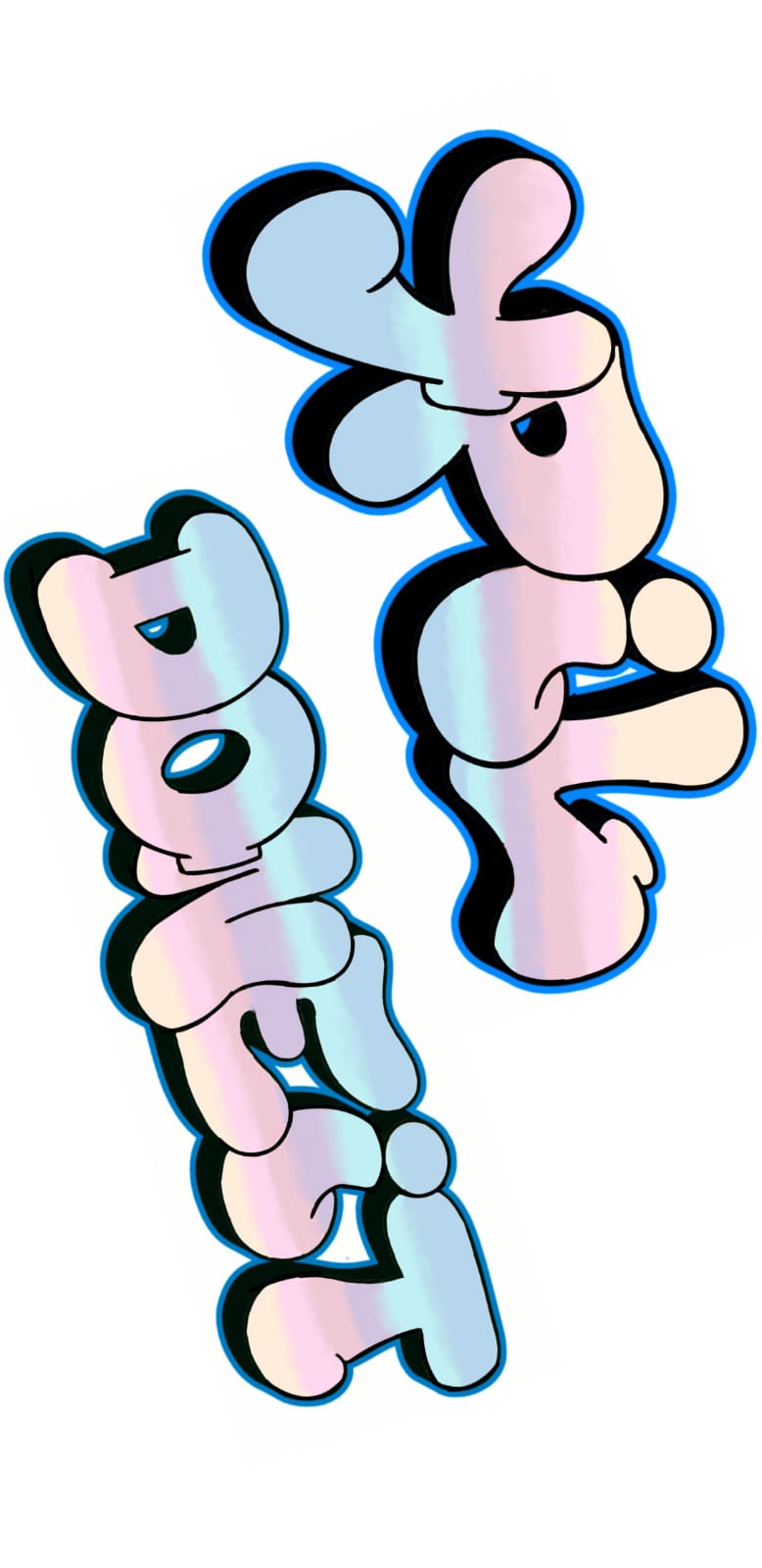 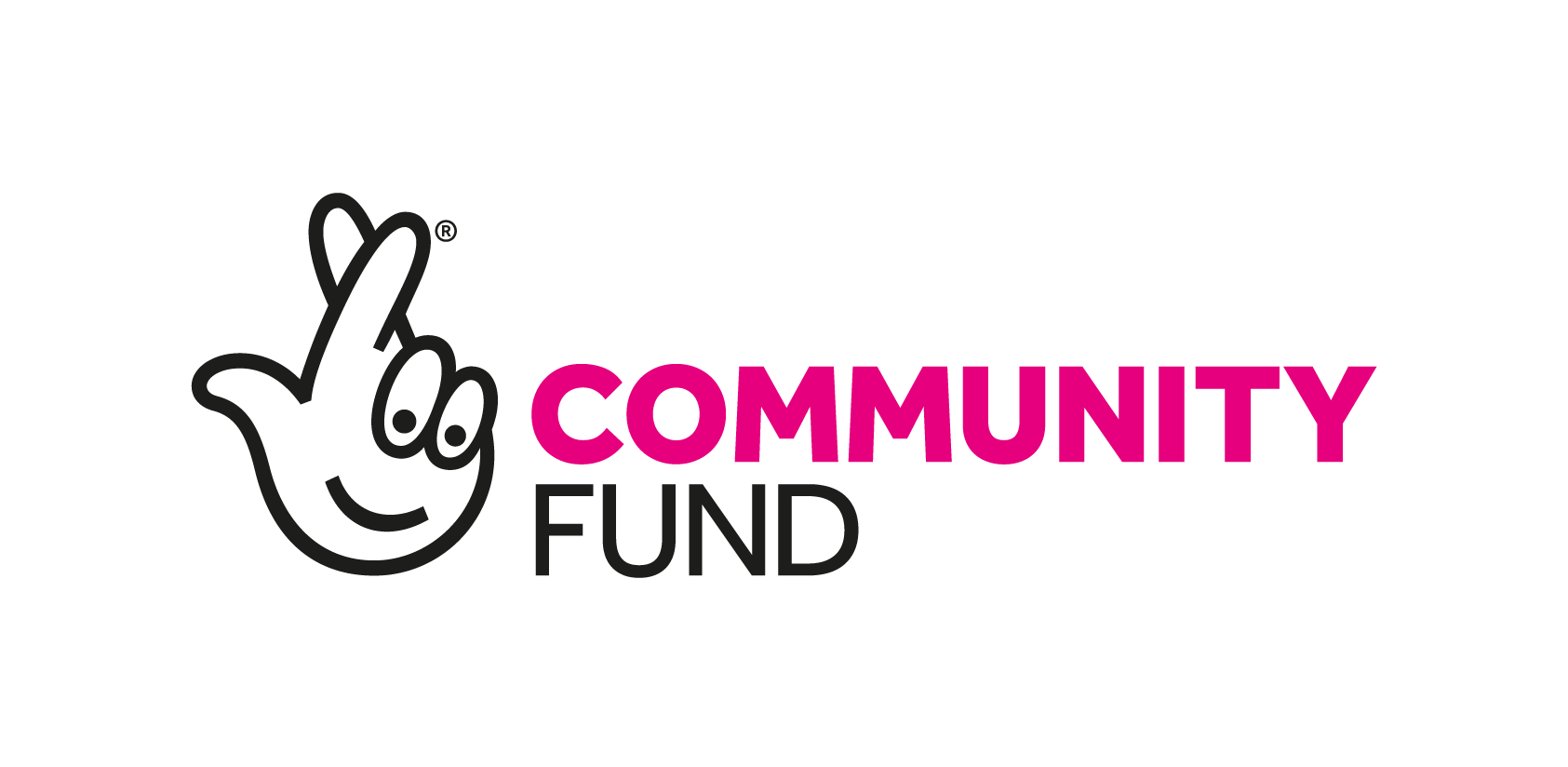 International Youth Day 2020
Top Tips For Youth Voice
Created by Young People In The Lead | The National Lottery Community Fund
The 5 way to Be ...
Be interactive and fun

Be together with young people in design and evaluation of projects

Be diverse and inclusive
Be transparent and set clear expectations

Be accessible, provide a safe space
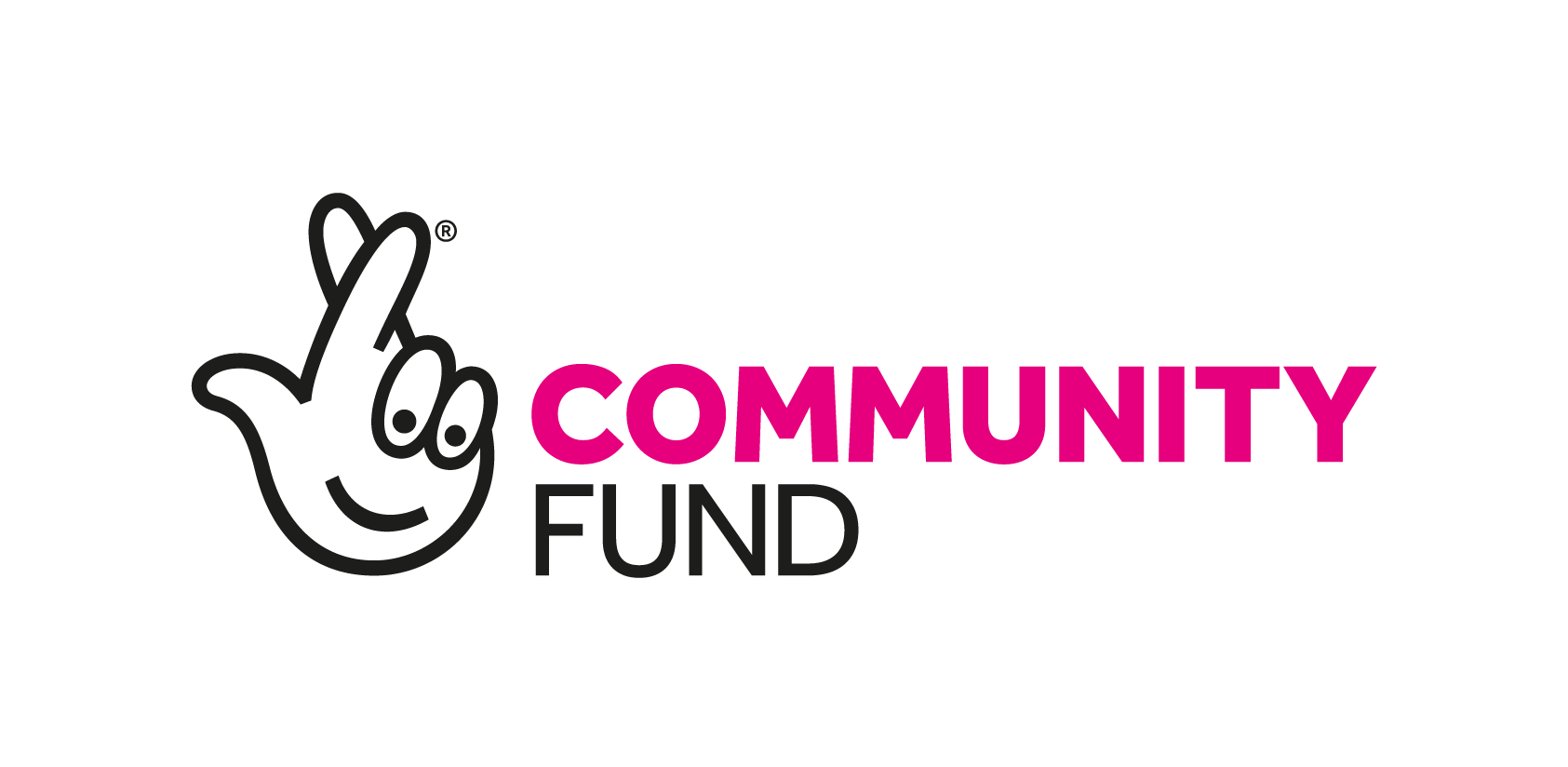 The 5 Things To Provide ...
Tailored mentors to inspire young people
Based on individual goals and ambitions
Feedback on the changes Young people inspire
Opportunities
Feedback
Training
Role Models
Rewards
Building transferable skills and confidence
Celebrate and recognise contributions
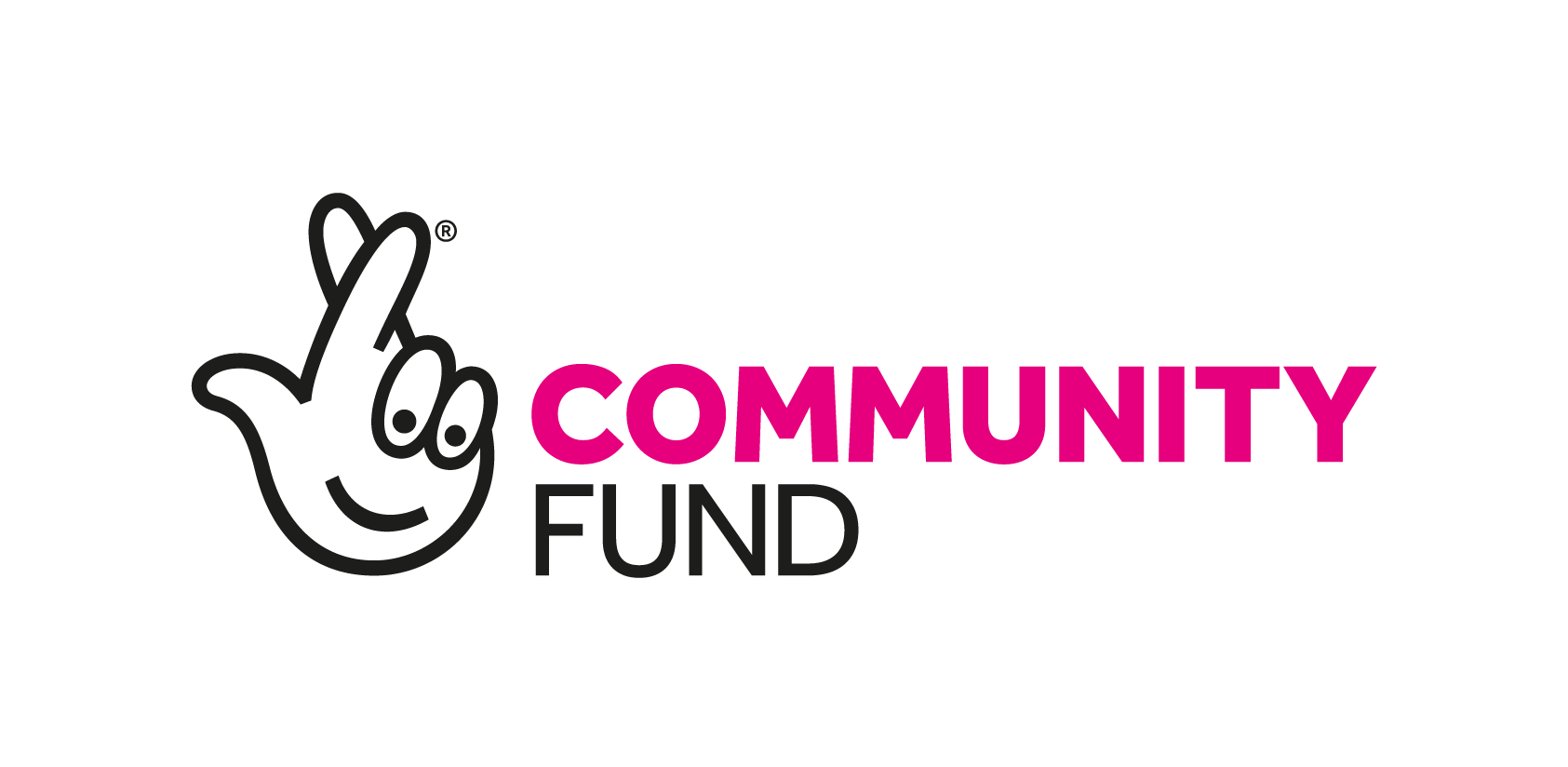 Created By Young People In the Lead
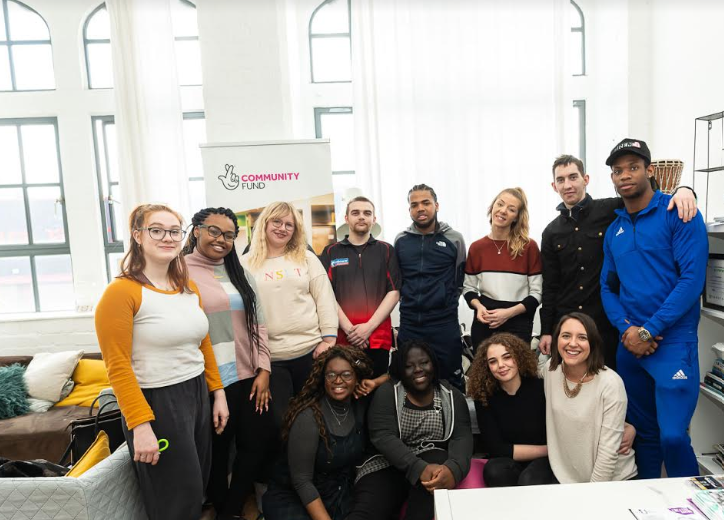 "The absence, of our voices, makes no sense; our voice is power, and we don't mean to 
cause offence. Our voice is our 
power, we are tomorrow's leaders, and this is our hour." 


#ypildoneit
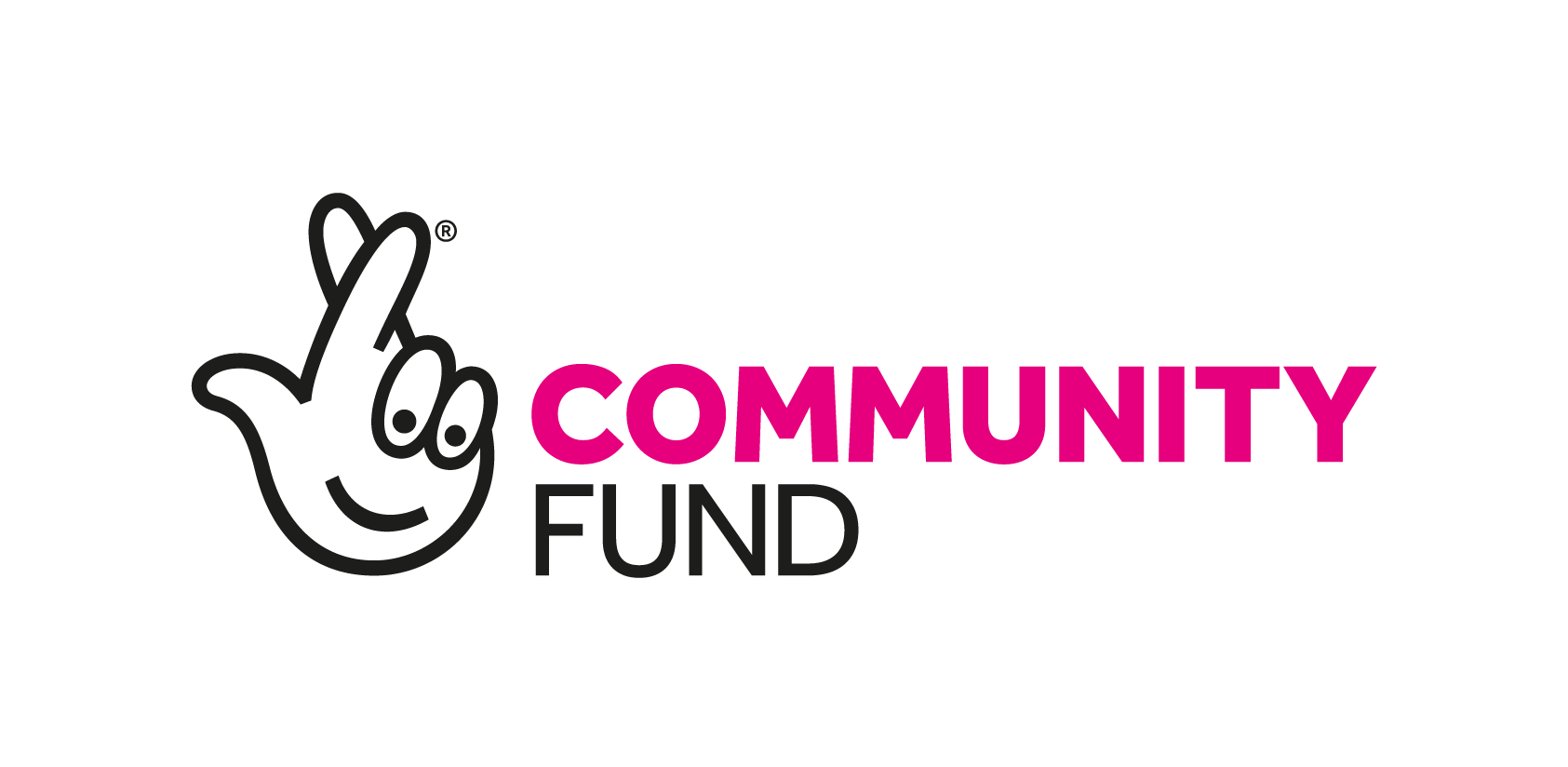